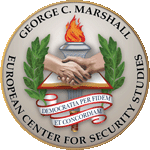 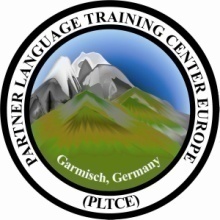 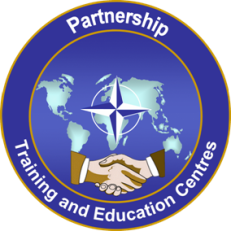 A Historical Perspective of Validity
David Oglesby
Partner Language Training Center Europe
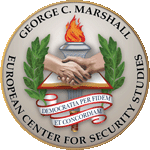 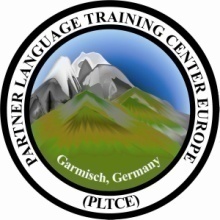 What is Validity?
Merriam-Webster:  (the quality of being) well-grounded (OE) or justifiable (AF); at once relevant (ML)  and meaningful (OE)
Cambridge: The state of being acceptable (AF) or reasonable (AF)
Oxford:  The quality of being logically (AF) or factually (L) sound (OE)
etymology
1540s, from Middle French validité or directly from Late Latin validitatem (nominative validitas) "strength," from Latin validus
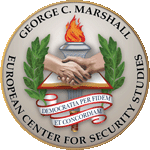 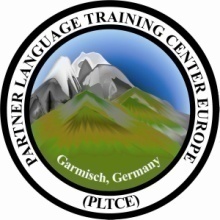 Why is Validity so Hard to Define?
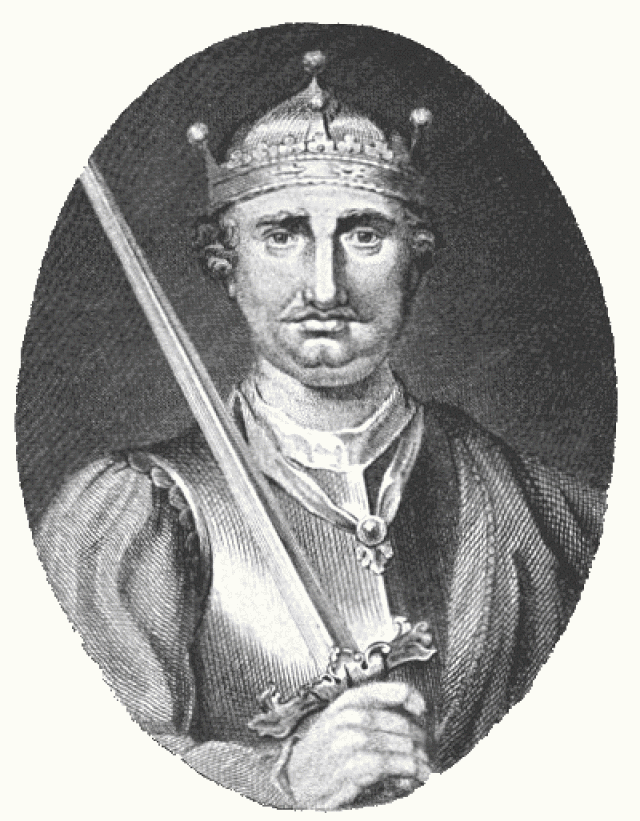 Blame William the Conqueror who introduced the “fancy” speech of Norman overlords to the Old English-speaking world of “plainspoken” Anglo-Saxons, resulting in synonym-rich Middle/Modern English.

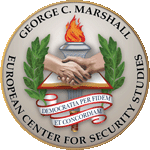 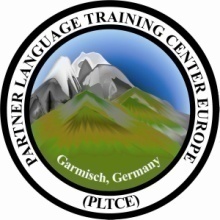 The Shibboleth Test
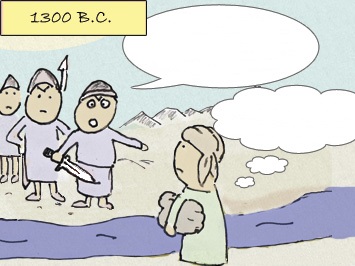 Quickly!  What’s the word for a stalk of grain?
?
She sells seashells by the sea shore…She sells seashells by the sea shore.
She sells shibboleths by the sea shore.
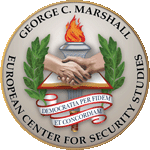 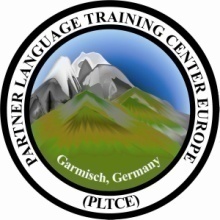 A Modern, Practical Shibboleth Test
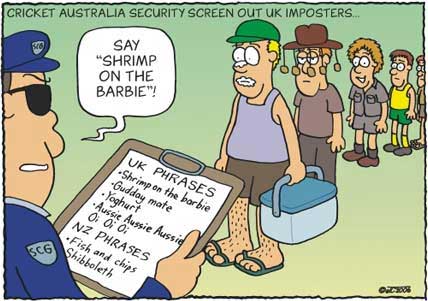 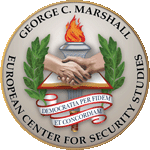 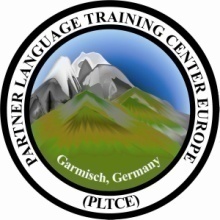 An Early Definition of Test Validity
“Two of the most important types of problems in measurement are those connected with the determination of what a test measures, and of how consistently it measures. The first should be called the problem of validity, the second, the problem of reliability.”

Buckingham, McCall, Otis, Rugg, Trabue, & Courtis (1921)

“By validity is meant the degree to which a test or examination measures what it purports to measure.”

Ruch (1924)
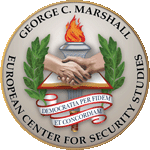 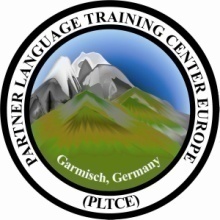 Correlation as an Indicator of Validity
1896:  Karl Pearson’s product-moment correlation coefficient measured the degree of linear dependence between two variables (e.g., test scores with grades).
1905:  Alfred Binet’s “standardized” intelligence test used the same instrument, testing conditions, and scoring methods.
1927:  Truman Kelley claimed that a final measure of validity was its prognostic value – the correlation of a test and a later-demonstrated degree of success or failure.
1946:  J. P. Guilford proposed that a test was valid for anything with which it correlates.
1950:  Anne Anastasi cautioned that “to claim that a test measures anything over and above its criterion is pure speculation”
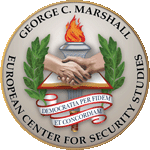 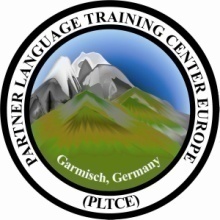 Problems with Notion that Validity = Correlation
Finding criterion data
Establishing reliability of criterion
Establishing validity of criterion

If valid, measurable, criteria exist, why are different tests needed?
Can the same test be used for different purposes as long as it correlates with external criteria?
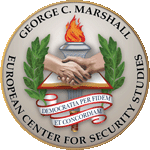 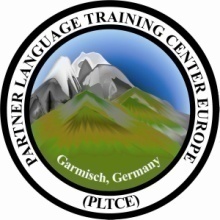 Alternatives to Correlation-related Validity
Content validity
“observation of the things and processes which are the aims of instruction is the final proof of validity” (Rulon, 1946)
Could involve professional judgment of individual test developer (Kelley, 1927) or panel of experts (Gulliksen, 1950)
Construct validity
a posteriori 
based on empirical data – especially, factor analysis (Spearman, 1904)
analysis should reveal latent trait(s) of interest
a priori 
articulated set of theoretical concepts (nomological net) and their interrelations (Cronbach & Meehl, 1955)
Loevinger (1957) suggested that “since predictive, concurrent, and content validities are all essentially ad hoc, construct validity is the whole of validity from a scientific point of view”
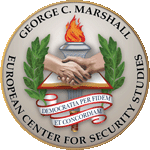 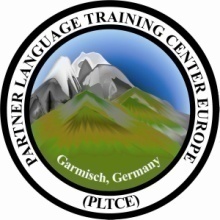 What is a Construct?
According to Cronbach & Meehl (1955), a construct is:
a postulated attribute (trait) assumed to be reflected in test performance
defined implicitly by a network of associations or propositions in which it occurs 
J.D. Brown (2000) defines a construct as an attribute, proficiency, ability, or skill that happens in the human brain and is defined by established theories
Trait of interest (e.g., L2 reading ability)
Limit Construct-irrelevant variance
Ensure Construct is fully represented
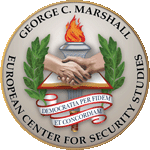 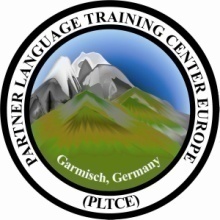 Validity Types in Profusion
Known-groups
Intrinsic rational
Theory-based
Empirical-judgmental
Cross-sectional
Etiological
Artifactual
Synthetic
Elemental
Translational
Predictive
Response
Self-defining
Circumstantial
Convergent
Intervention
Job component
Manifest
Rational
Raw
Curricular
Performance
Structural
Edumetric
Indirect
Incremental
Construct
Nomological
Treatment
External test
Cross-cultural
Natural
Generic
Symptom
Face
Procedural
Quantitative face
Status
Scientific
Cognitive
Trait
Population
Design
General
Definitional
Inferential
Consensual
Linguistic
Longitudinal
Postdictive
Internal
Extra-test
Divergent
Judgmental
Scoring
Intrinsic content
Generalized
Situational
Consequential
Factorial
Job analytic
System
Functional
Site
Summative
Cultural
External
Differential
Theoretical
Relational
User
Psychometric
Particular
Logical
Direct
Conceptual
Social
Washback
Lower-order
Faith
Common sense
Derived
Systemic
Interpretative
Abstract
Contextual
Concrete
Diagnostic
True
In situ
Content
Prima Facie
Practical
Fiat
Concurrent
Context
Prospective
Representational
Intrinsic
Formative
Interpretive
Congruent
Operational
Single-group
Concept
Local
Decision
Statistical
Descriptive
Elaborative
Sampling
Relevant
Criterion-related
Essential
Cross-age
Semantic
Domain
Retrospective
Administrative
Ecological
Higher-order
Empirical
Specific
Substantive
Instructional
Translation
Cluster domain
Occupational
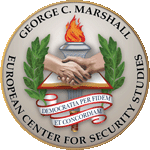 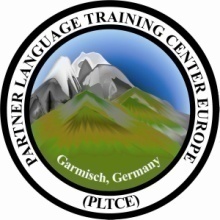 Standards* for Educational and Psychological Tests
* American Psychological Association, American Educational Research Association, National Council on Measurement in Education
* * test content, response processes, internal structure, relations to other variables, and consequences of testing
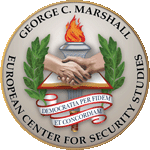 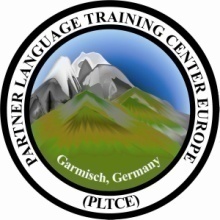 Random Language-Testing Research
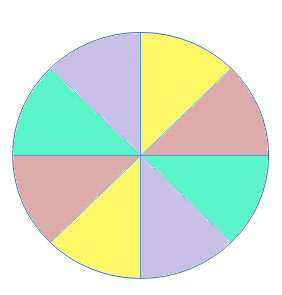 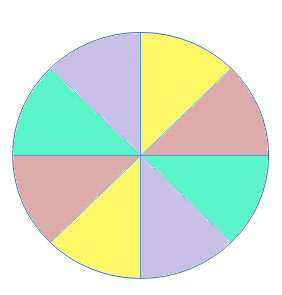 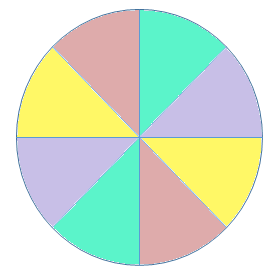 Evidence-centered design
reliability
practicality
cognitive
face
all
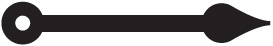 authenticity
convergent
washback
content
communicative
standardized
tests.
validity,
is crucial for
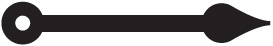 objectives-based
logical inferencing
construct
discriminant
adaptive
interactiveness
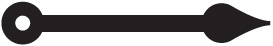 fair
predictive
concurrent
proficiency
factor analysis
generalizability
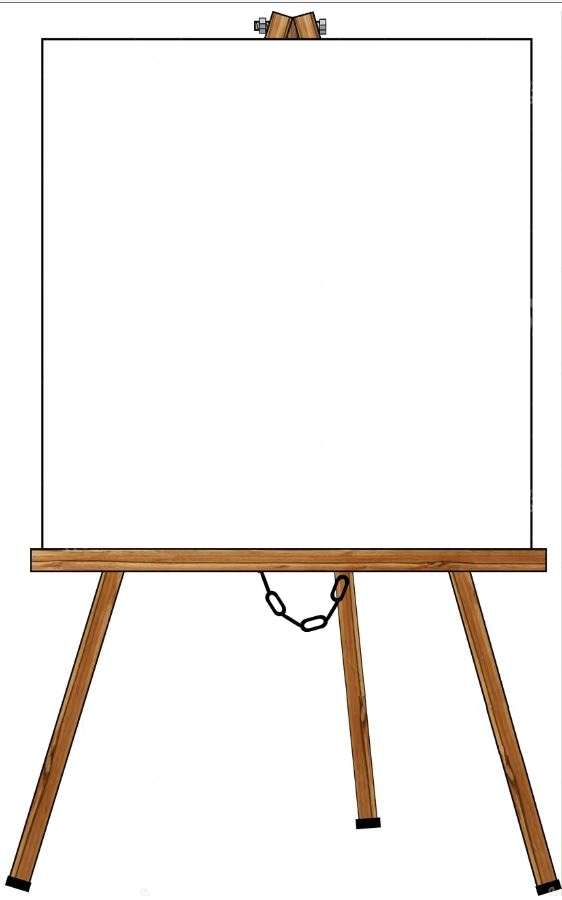 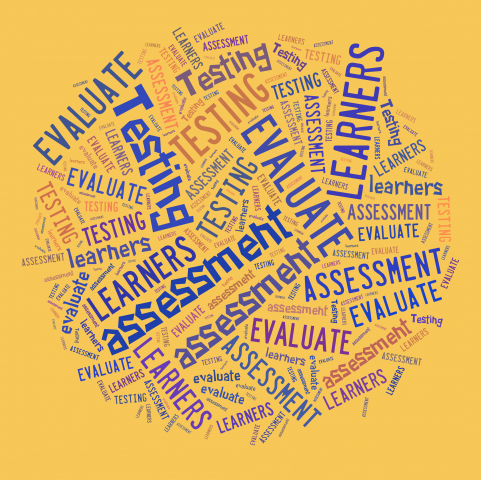 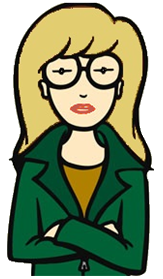 Recent studies indicate that for…
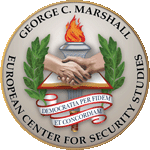 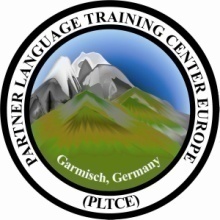 E Pluribus Unum: A Unitary Concept of Validity
“Validity is an integrated evaluative judgment of the degree to which empirical evidence and theoretical rationales support the adequacy and appropriateness of inferences and actions based on test scores and other modes of assessment.”

Samuel Messick (1989)
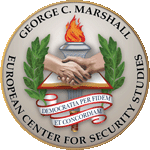 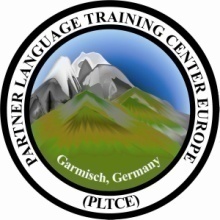 Validation as Investigations of Inferences
Validation requires a definition of what is to be inferred from test scores and data to show that there is an acceptable basis for such inferences
Validity is inferred, not measured
Validity is judged as adequate, marginal or unsatisfactory
Kane (1992) proposed an argument-based approach to validation to make the task of validating inferences derived from test scores both scientifically sound and manageable
First – Determine inferences to be derived from test scores
Second – Decide on sources of evidence supporting/refuting inferences
Third – Gather and analyze evidence
Finally – Judge defensibility of test score use for a particular purpose
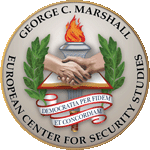 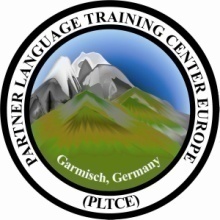 Validation Models for Language Testers
Weir (2005)
Socio-Cognitive Model
Chapelle, Enright & Jamieson (2008)
Interpretive Argument-based Model
Bachman & Palmer (2010)
Assessment Use Argument (AUA)
Kane (2013)
Interpretation/Use Argument (IUA)
Kenyon (2014)
Integrated Validation Argument Framework
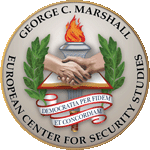 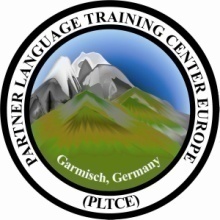 Toulmin’s (1958) Argument Structure
Claim
Alternative Explanation
unless
since
Warrant
so
on account of
supports/ refutes
Data
Backing
Rebuttal Data
Kenyon’s Integrated Validation Argument Framework
drawn from 
Bachman and Palmer Assessment Use Argument
1. Consequences
A
Beneficial
2. Decisions
A
Values Sensitive
B
Impartial
using
3. Interpretations
A
Meaningful
B
Impartial
C
Generalizable
D
Model
E
Sufficient
4. Assessment Records
A
Consistent
operationalizing
training
5. Assessment Performance
II
Assessment Delivery
I
Assessment Implementation
I
Conceptual Assessment Framework
designing
6. Design
ID
Assembly Model
IC
Task Model
IB
Evidence Model
IA
Student Model
planning
III
Domain Modeling
I
State Anticipated Decisions/Consequences
II
Domain Analysis
7. Plan
drawn from Mislevy et al:  Evidence Centered Design
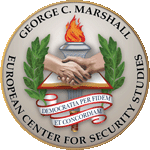 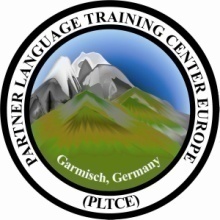 Embretson’s Universal Validity System
Scoring 
Models
Testing
Conditions
Item
Design
Principles
Other 
Measures
Latent 
Process
Studies
Test
Specs
Psycho-
metric
Properties
Utility
Logic/
Theory
Domain 
Structure
Impact
Internal Meaning
ExternalSignificance
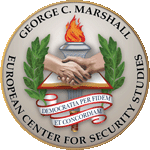 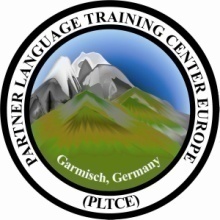 Internal Categories of Evidence
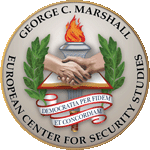 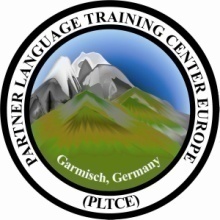 Internal Categories of Evidence
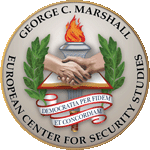 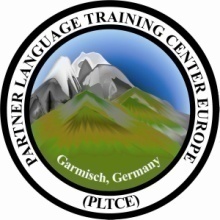 External Categories of Evidence
Cross-sectional
Theoretical
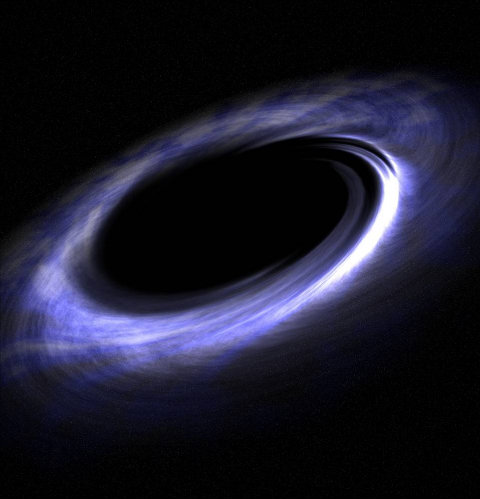 Intrinsic rational
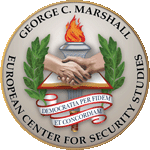 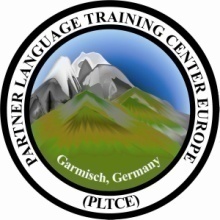 A Black Hole of Evidence
Practical
Rational
Differential
Consequential
Edumetric
Circumstantial
Known-groups
Theory-based
Empirical-judgmental
Etiological
Artifactual
Synthetic
Elemental
Predictive
Response
Self-defining
Logical
Convergent
Intervention
Job component
Manifest
Raw
Curricular
Performance
Structural
Indirect
Incremental
Construct
Nomological
External test
Cross-cultural
Natural
Generic
Symptom
Face
Procedural
Quantitative face
Status
Cognitive
Trait
Population
General
Site
Definitional
Inferential
Treatment
Consensual
Linguistic
Longitudinal
Postdictive
Internal
Extra-test
Judgmental
Scoring
Generalized
Factorial
Functional
System
Summative
Cultural
External
Relational
User
Scientific
Particular
Direct
Abstract
Social
Washback
Lower-order
Faith
Common sense
Derived
Systemic
Contextual
Concrete
Diagnostic
True
In situ
Content
Prima Facie
Fiat
Concurrent
Context
Prospective
Representational
Intrinsic
Design
Formative
Interpretive
Congruent
Operational
Single-group
Local
Decision
Statistical
Descriptive
Elaborative
Sampling
Relevant
Cross-age
Job analytic
Essential
Semantic
Concept
Domain
Criterion-related
Retrospective
Administrative
Ecological
Higher-order
Specific
Substantive
Translational
Instructional
Translation
Cluster domain
Occupational
Psychometric
Construct validity functions as a black hole from which nothing can escape:  once a question gets labeled as a problem of construct validity, its difficulty is considered superhuman and its solution beyond  a mortal’s ken.
Denny Borsboom, University of Amsterdam
Divergent
Situational
Empirical
Conceptual
Interpretative
Intrinsic content
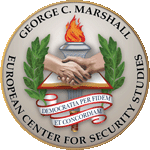 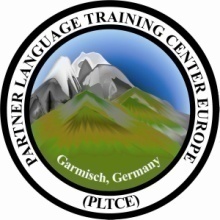 Paul Newton (Oxford) Proposes Evaluation vice Validation
문제
cheist
swali
հարց
الأسئلة
sual
otázka
ìbéèrè
shimon
vấn đề
kysymys
fråga
კითხვა
întrebare
題
вопрос
kwestie
questão
spørgsmål
pregunta
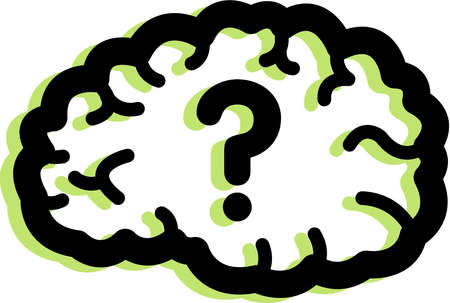 vraag
soru
ספק
يستفهم
質問
سؤال
суроо
küsimus
Frage
ερώτηση
pyetje
प्रश्न
คำถามคำตอบ
kérdés
vprašanje
jautājums
tapuy
pergunta
kétség
domanda
пытанне
асуулт
запитання
pitanje
сұрақ
ceist
klausimas
Reading List
Anastasi A. The concept of validity in the interpretation of test scores. Educ. Psychol. Meas. 1950; 10:67–78.
American Educational Research Association, American Psychological Association, & National Council on Measurement in Education (2014). Standards for educational and psychological testing. Washington, DC: American Educational Research Association
Bachman, L., & Palmer, A. (2010). Language assessment in practice: Developing language assessments and justifying their use in the real world. Oxford, UK: Oxford University Press.
Chapelle, C. A. (1999). Validation in language assessment. Annual Review of Applied Linguistics, 19, 254-272.
Chapelle, C. A., Enright, M. K., & Jamieson, J. (2008). Building a validity argument for the test of English as a foreign language. New York, NY: Routledge.
Chapelle, C. A., Enright, M. K., &. Jamieson, J. (2010). Does an argument-based approach to validity make a difference? Educational Measurement: Issues and Practice, 29(1), 3-13.
Cizek, G. (2012). Defining and distinguishing validity: Interpretations of score meaning and justifications of test use. Psychological Methods, 17(1), 31-43
Embretson, S. (1983). Construct validity: Construct representation versus nomothetic span. Psychological Bulletin, 93, 179-197.
Embretson, S. (1998). A cognitive design system approach to generating valid tests: Application to abstract reasoning. Psychological Methods, 3, 380-396.
Fulcher, G. & Davidson, F. (2007). Language testing and assessment: An advanced resource book. New York, NY: Routledge.
Reading List
Kane, M. (1992). An argument-based approach to validation. Psychological Bulletin, 112, 527-535.
Kane, M. (2006). Validation. In R. Brennan (Ed.), Educational measurement (4th ed., pp. 17-64). Westport, CT: American Council on Education and Praeger.
Kane, M. T. (2013), Validating the Interpretations and Uses of Test Scores. Journal of Educational Measurement, 50: 1–73.
Lissitz, R., & Samuelsen, K. (2007). A suggested change in terminology and emphasis regarding validity and education. Educational Researcher, 36, 437-448.
Loevinger, J. (1957). Objective tests as instruments of psychological theory. Psychological Reports, Monograph Supplement, 3, 635-694.
Messick, S. (1989). Validity. In R. L. Linn (Ed.), Educational measurement (3rd ed. pp. 13-103). New York, NY: American Council on Education and Macmillan.
Mislevy, R., Steinberg, L., &. Almond, R. (2003). On the structure of educational assessments. Measurement: Interdisciplinary Research and Perspectives, 1, 3-62.
Shepard, L. (1993). Evaluating test validity. In L. Darling-Hammond (Ed.), Review of research in education (pp. 405-450). Washington, DC: American Educational Research Association.
Sireci, S. (2009). Packing and unpacking sources of validity evidence: History repeats itself again. In R. Lissitz (Ed.), The concept of validity (pp. 19-38). Charlotte, NC: Information Age Publishers.
Reading List
Shepard, L. (1993). Evaluating test validity. In L. Darling-Hammond (Ed.), Review of research in education (pp. 405-450). Washington, DC: American Educational Research Association.
Zumbo, B. (2009). Validity as contextualized and pragmatic explanation, and its implications for validation practice. In R. Lissitz (Ed.), The concept of validity (pp.65-82). Charlotte, NC: Information Age Publishers.
Kane, M. T. (2013), Validating the Interpretations and Uses of Test Scores. Journal of Educational Measurement, 50: 1–73.